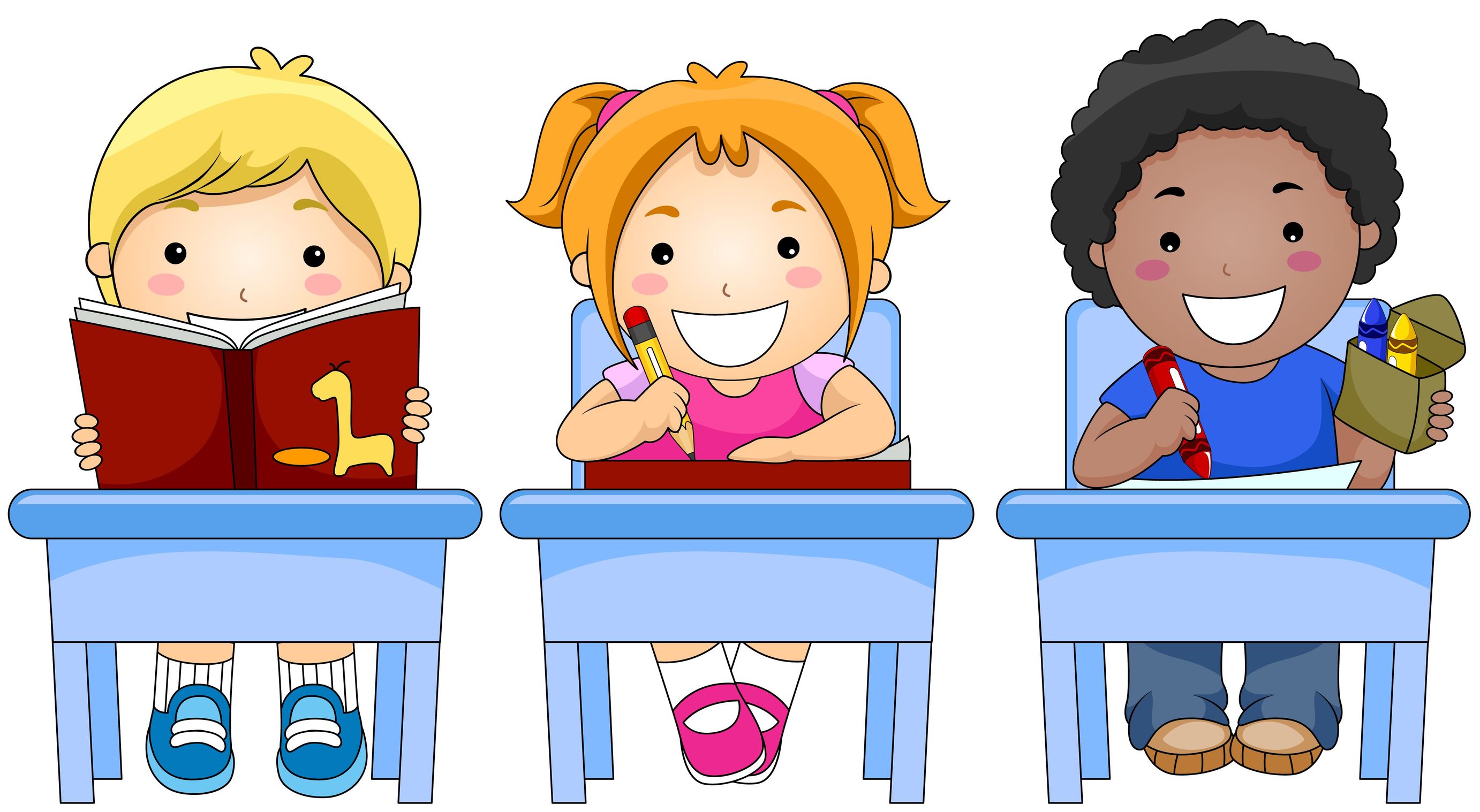 Reception spellings:Let’s explore the words
This word has 3 sounds and we can hear all of them.
let
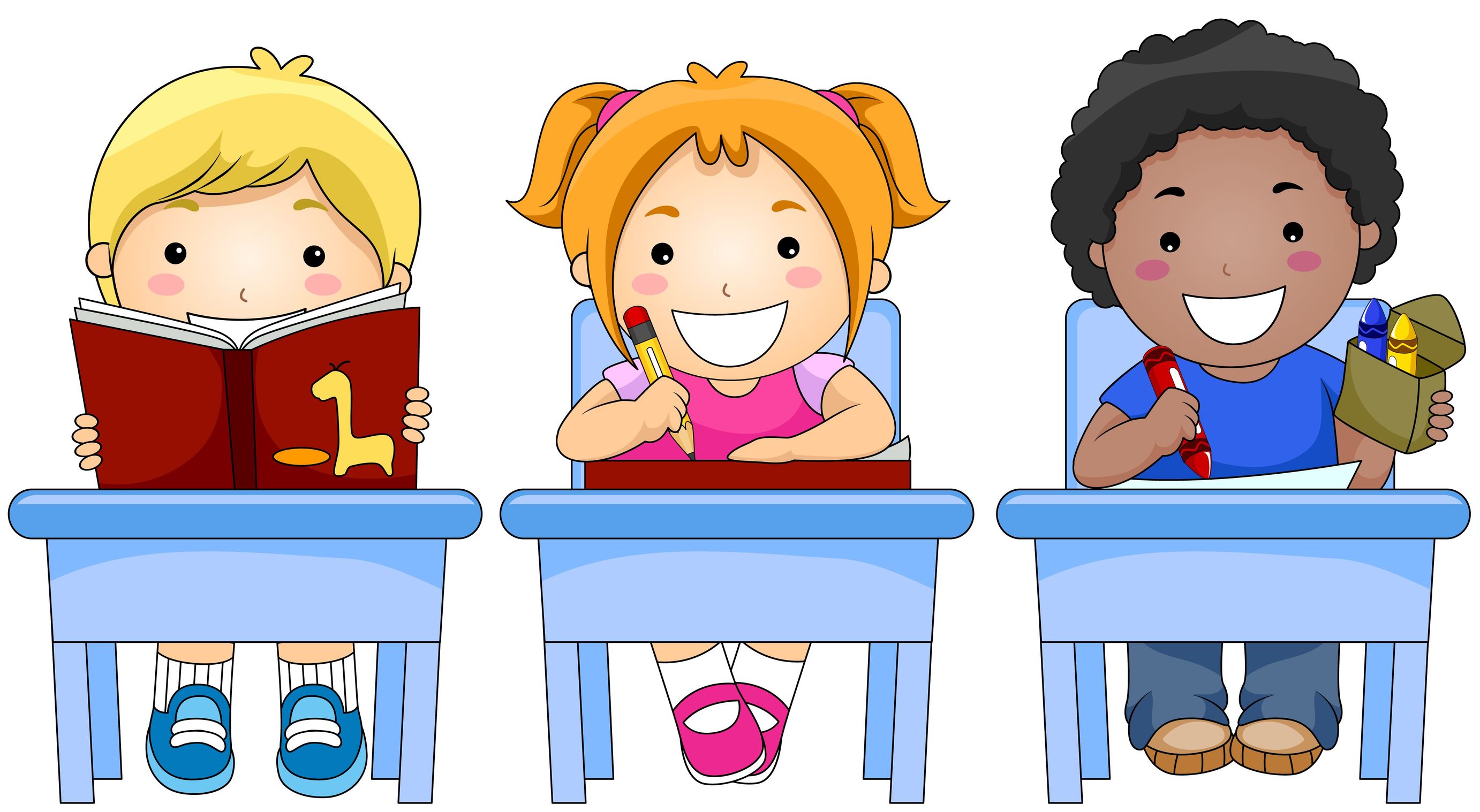 This word has 4 sounds and we can hear all of them, but ‘n’ and ‘t’ make a cluster – they are squashed closely together. You need to listen closely when you spell the word -  don’t miss out the ‘n’!
went
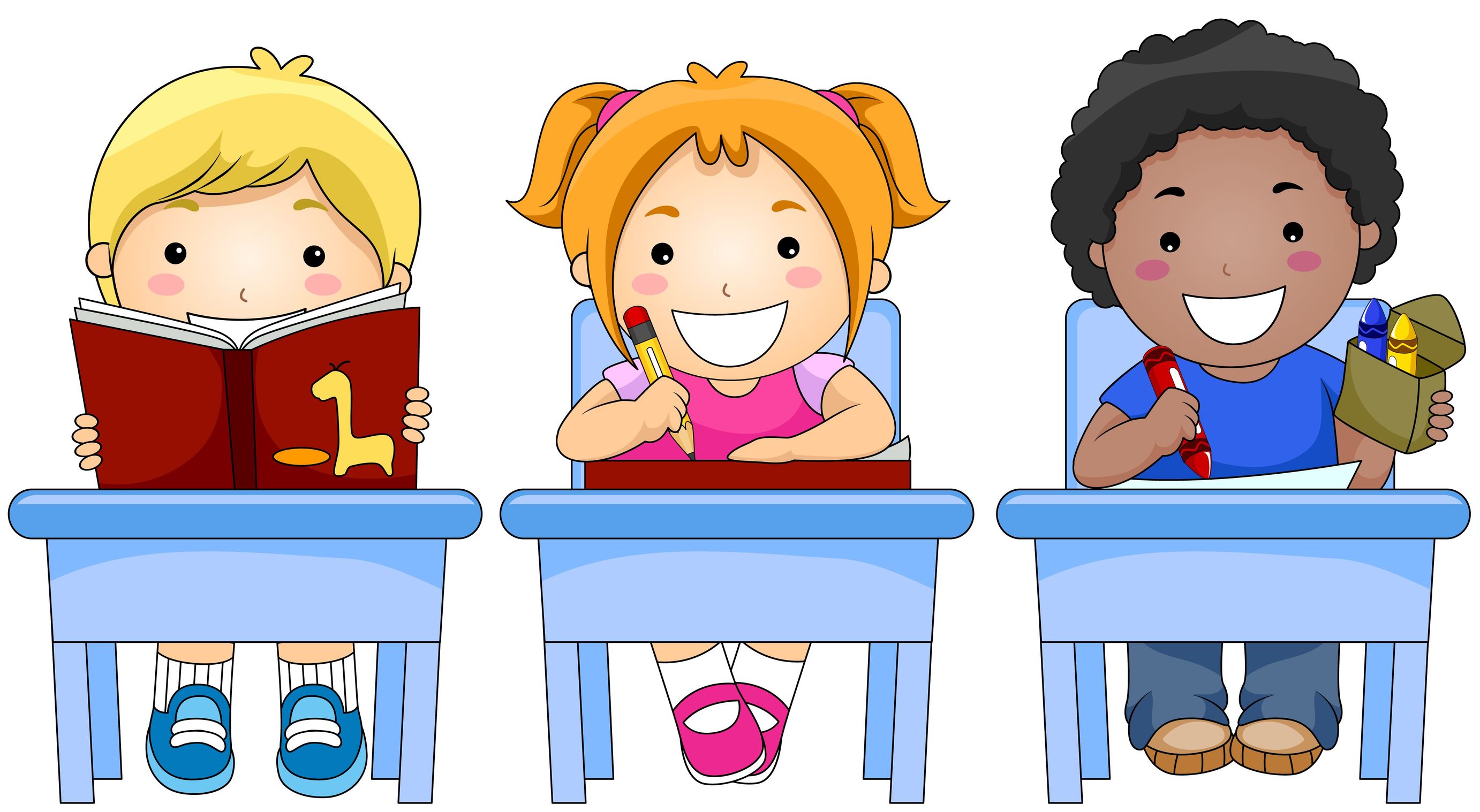 This word has 3 sounds and we can hear all of them but the beginning sound is a bit tricky. It starts with the ‘rude’ digraph (you have to poke out your tongue)! Don’t get this sound muddled up with ‘f’ or ‘v’!
this
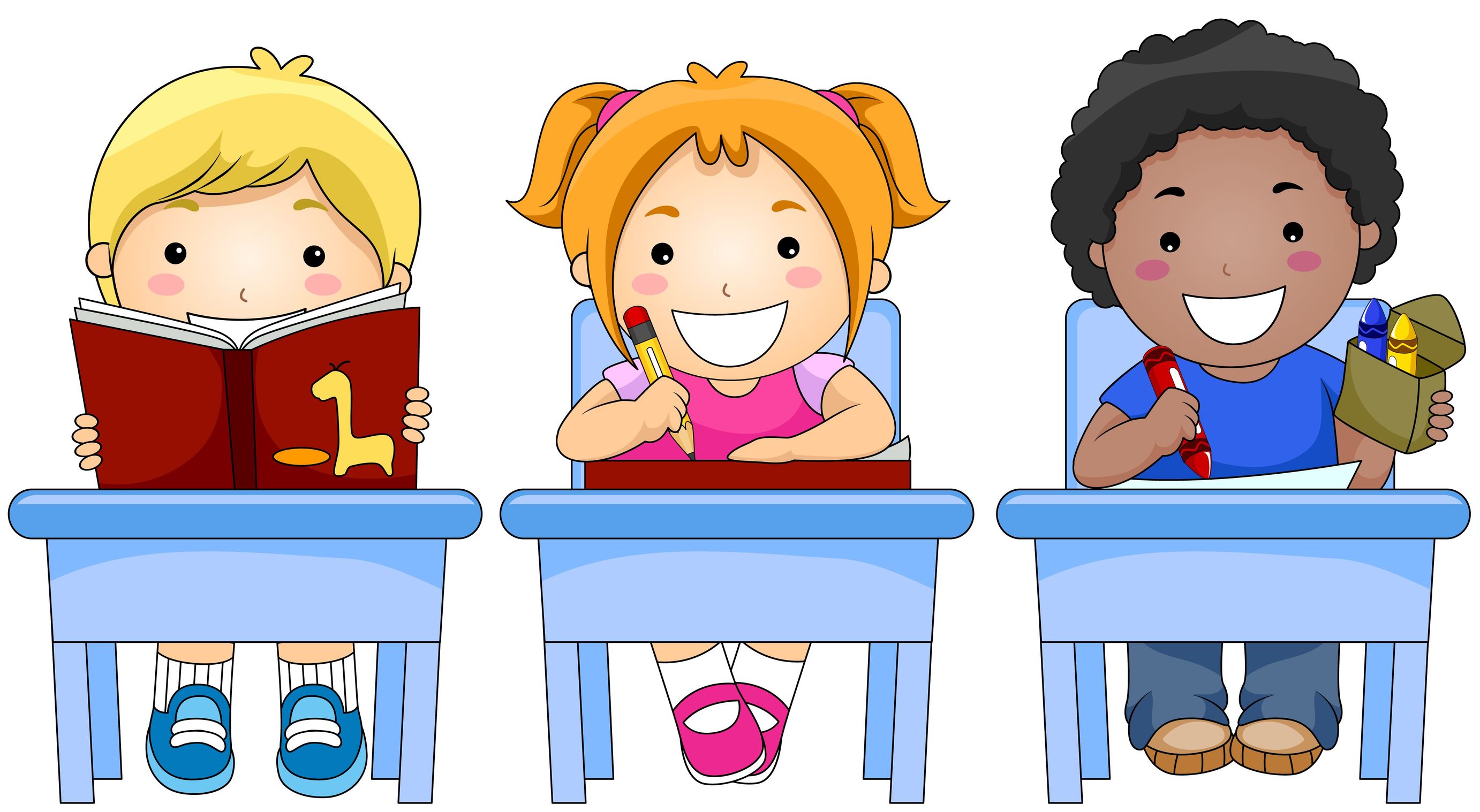 This word has 3 sounds and we can hear all of them. It starts with the ‘rude’ digraph again! Don’t get this sound muddled up with ‘f’, ‘d’   or ‘v’!
then
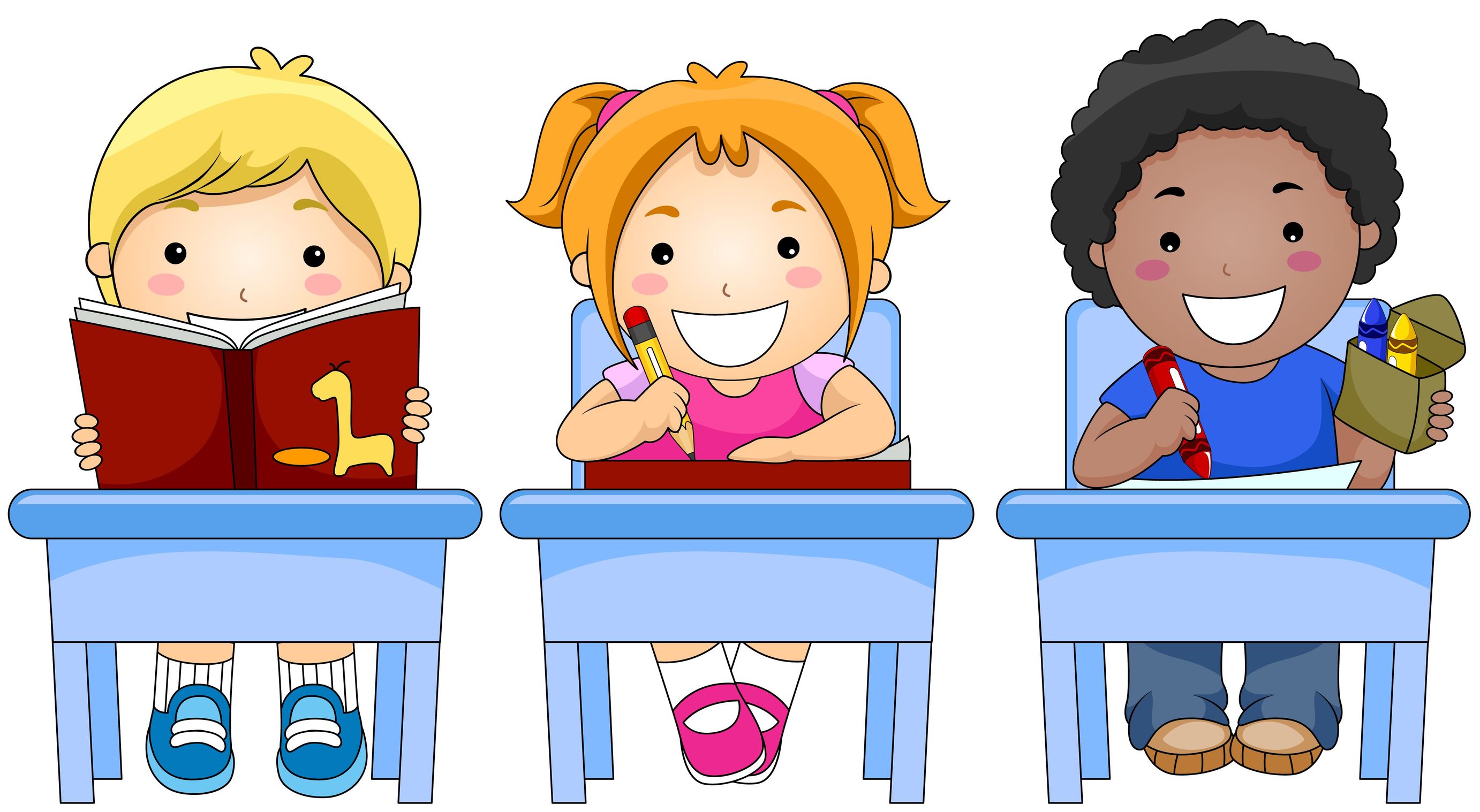 This word has 3 sounds and we can hear all of them. It starts with the ‘rude’ digraph again! Don’t get this sound muddled up with ‘f’  or ‘v’!
that
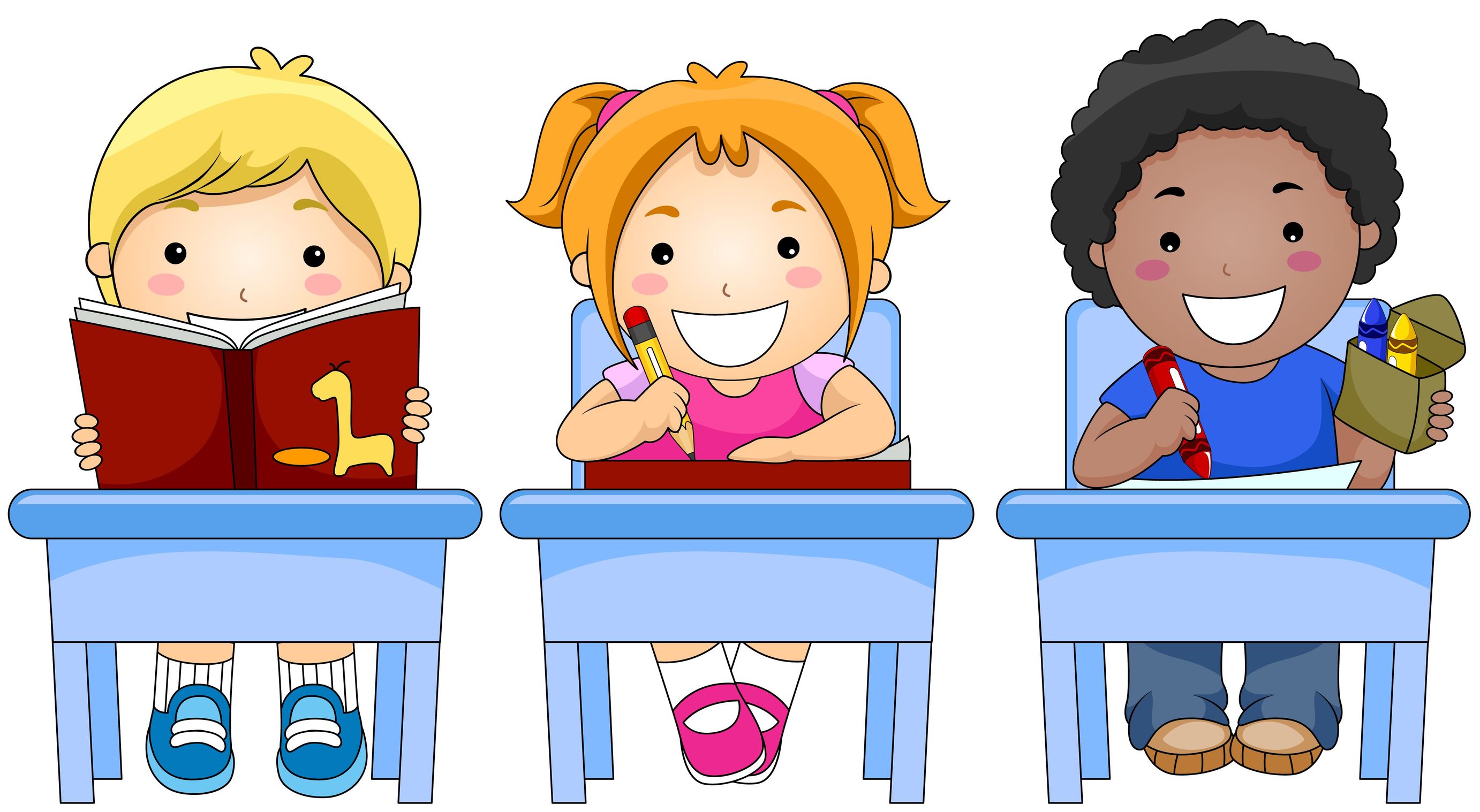 This word has 3 sounds and we can hear all of them, but don’t let the end sound fool you! This word ends in the ‘ll’ digraph.
will
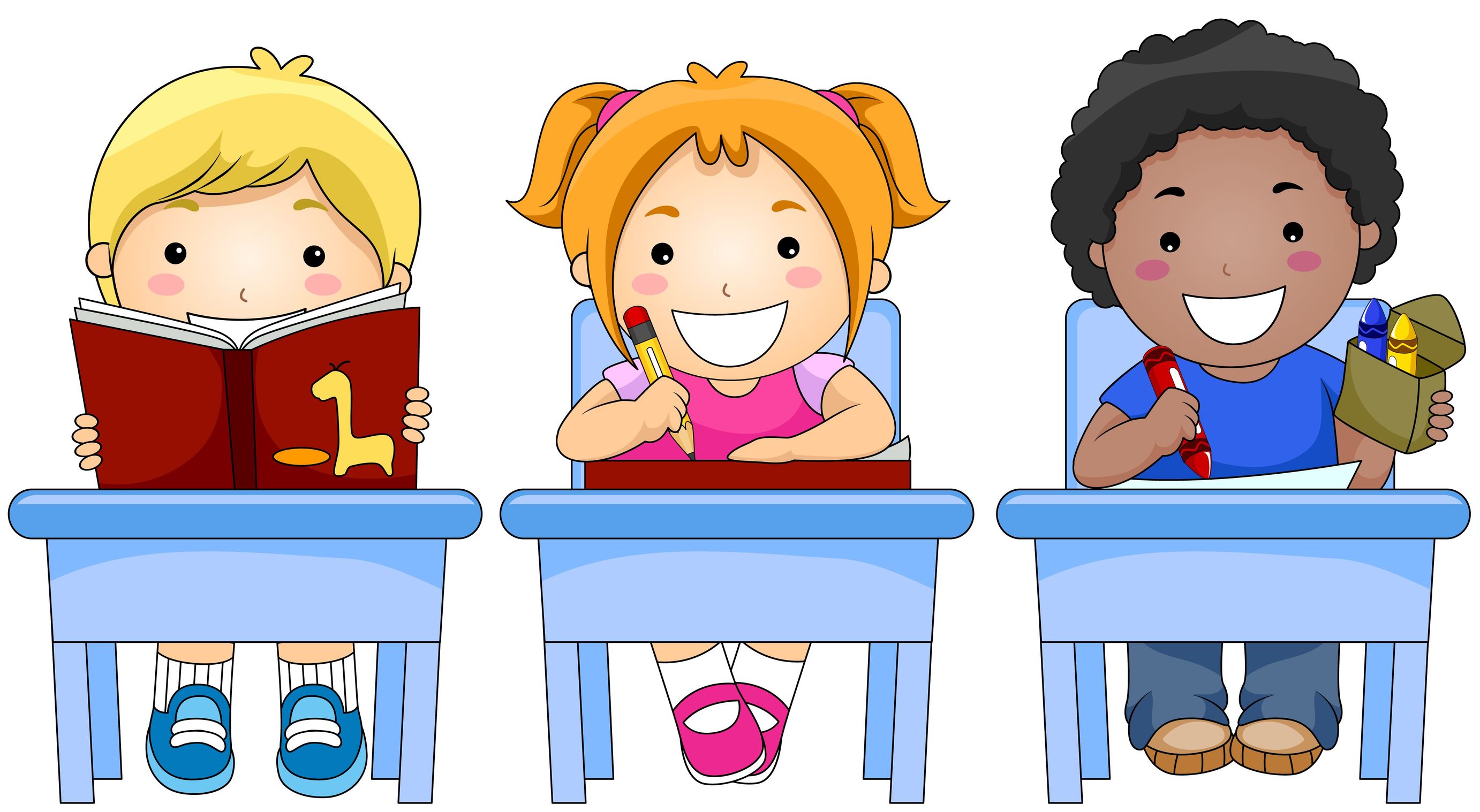 This word is a tricky word – we can’t sound it out! 
It is ‘the’ with a ‘y’.
they
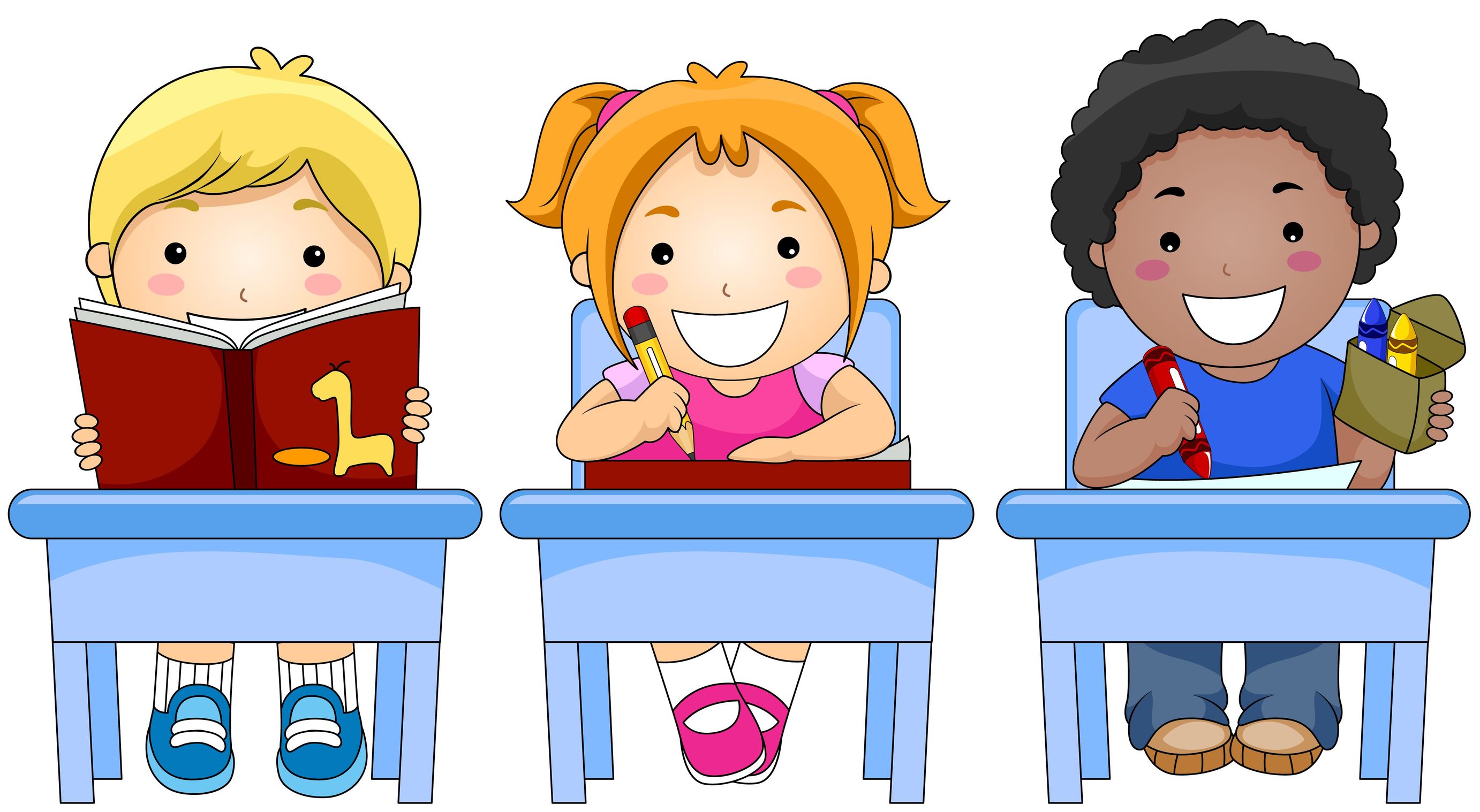 This word is a tricky word – we can’t sound it out!
Don’t be fooled; there is not an ‘or’ digraph in this word. It has an ‘a’ and then an ‘ll’ digraph.
all
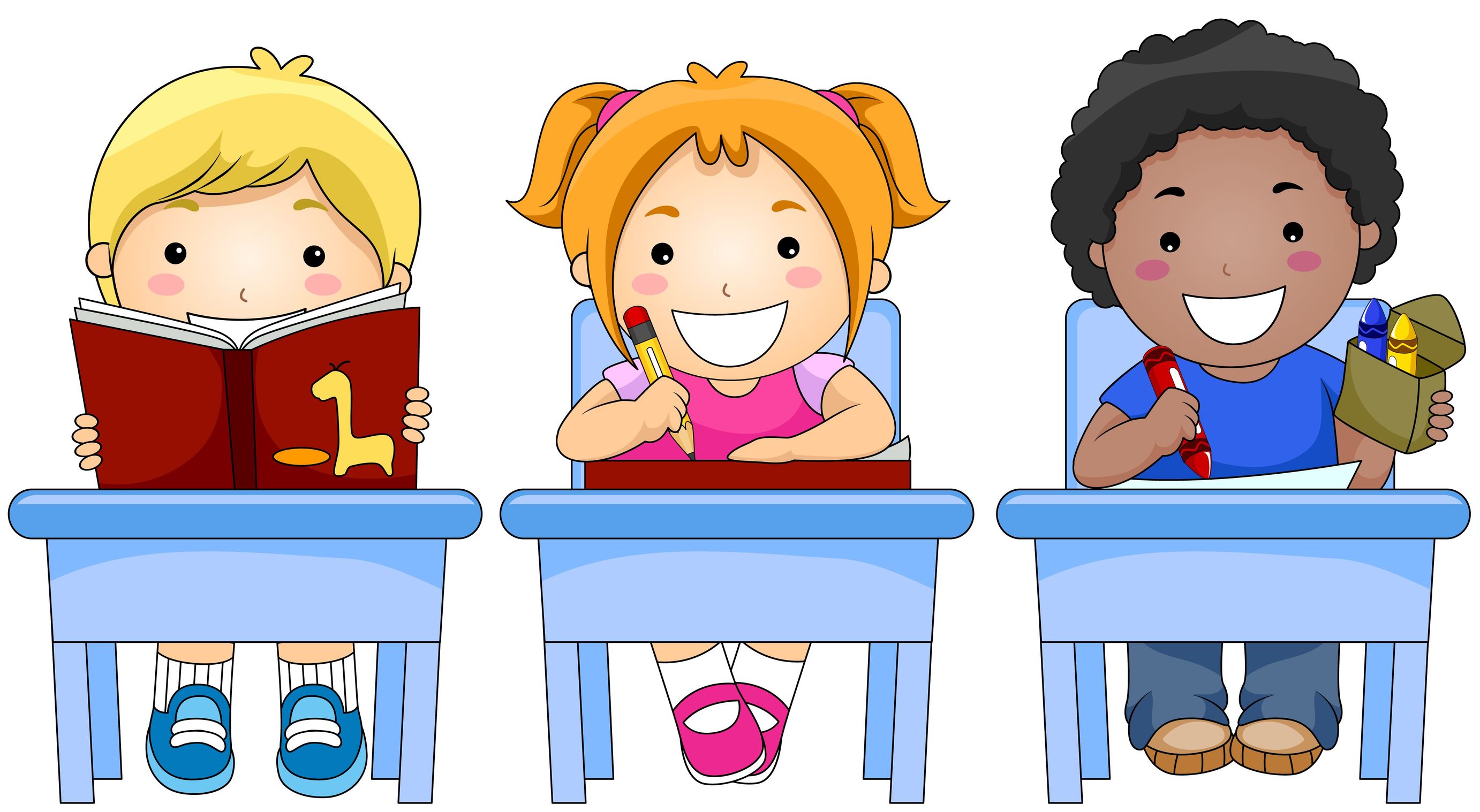 This is a very short word, but it is a tricky one – we can’t sound it out! The ‘y’ makes an ‘igh’ sound in this word. Don’t get it muddled up with ‘me’!
my
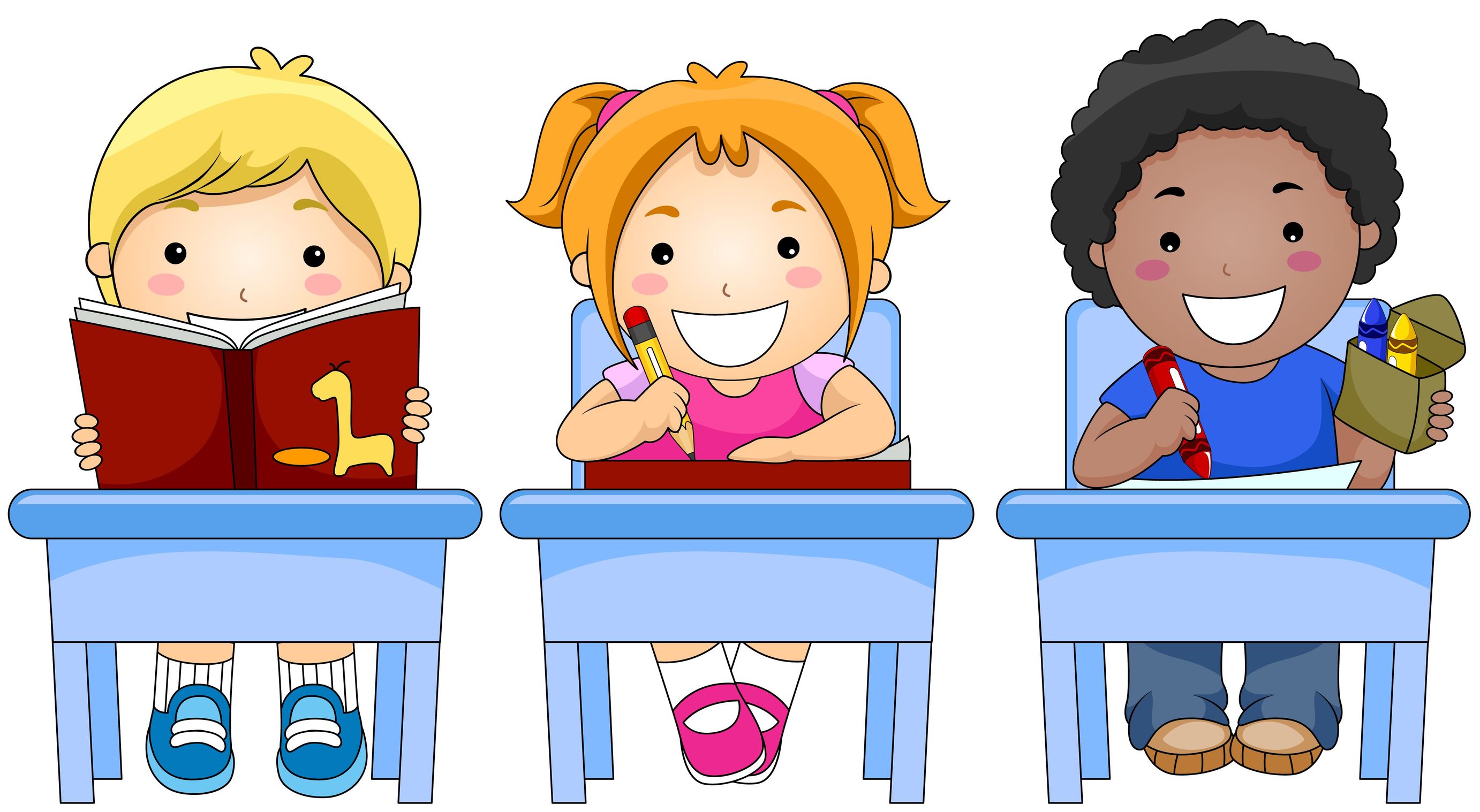